Chantier Dury Butcha
Avenue des Hortensias 11 
Limal
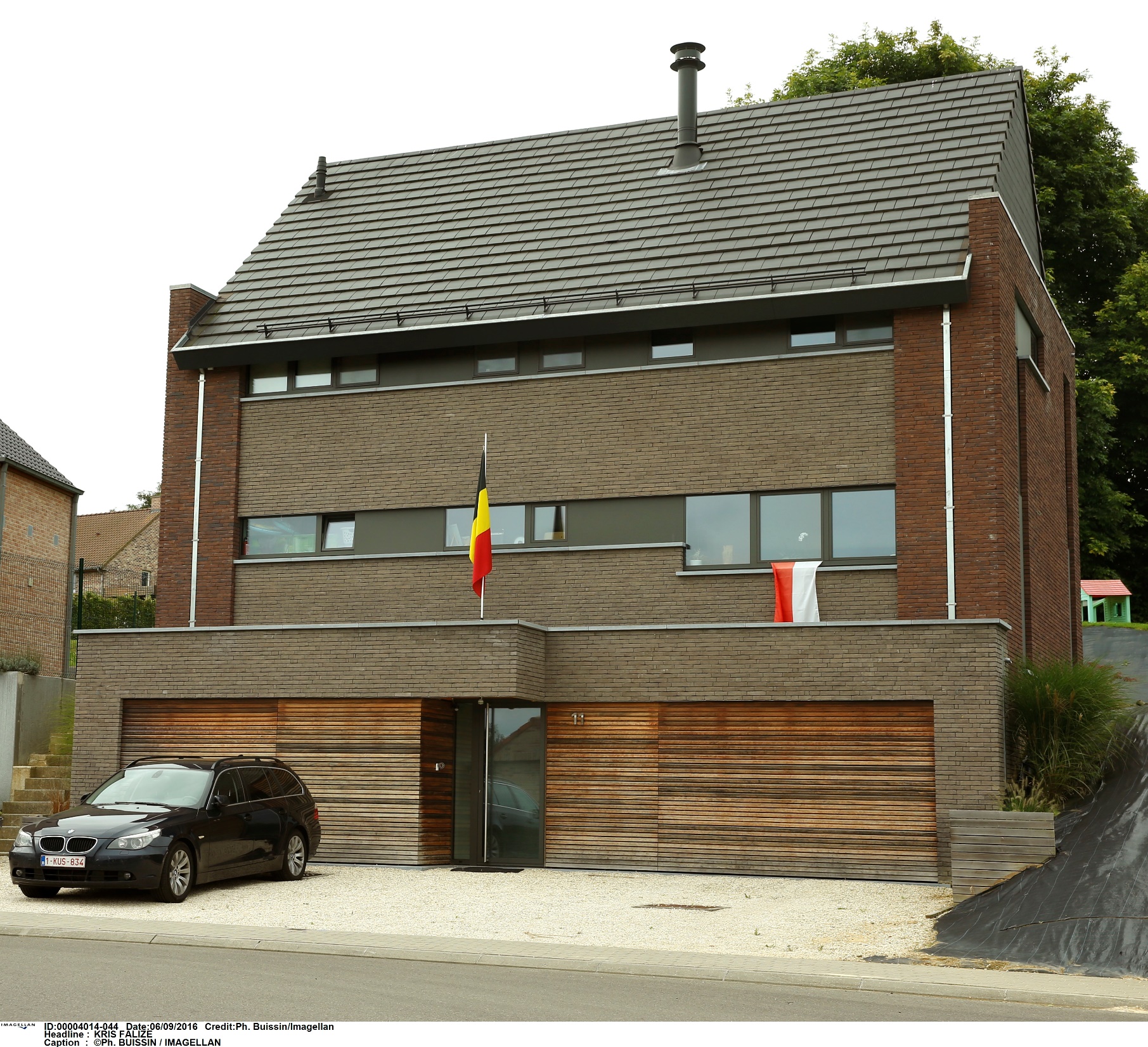 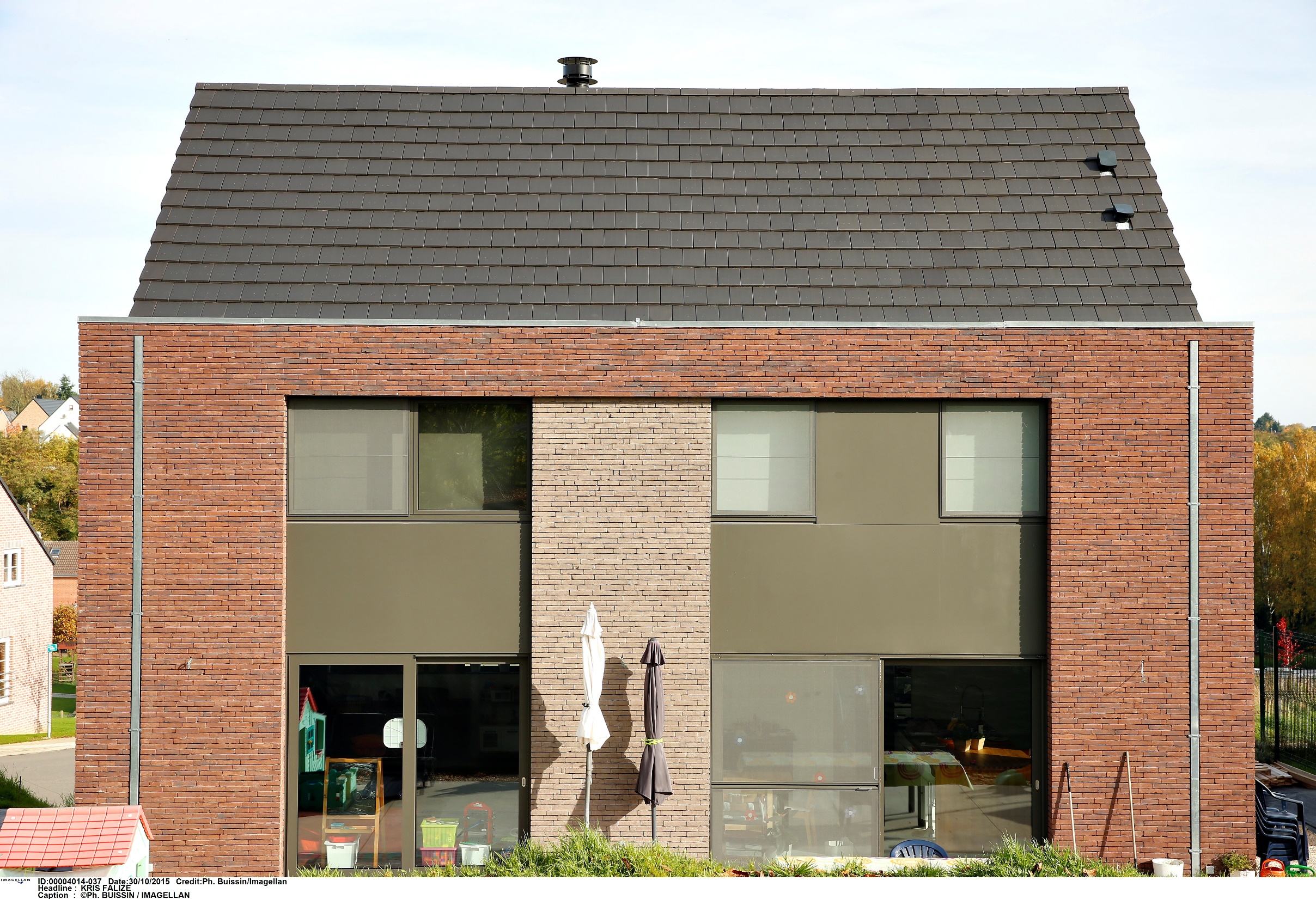 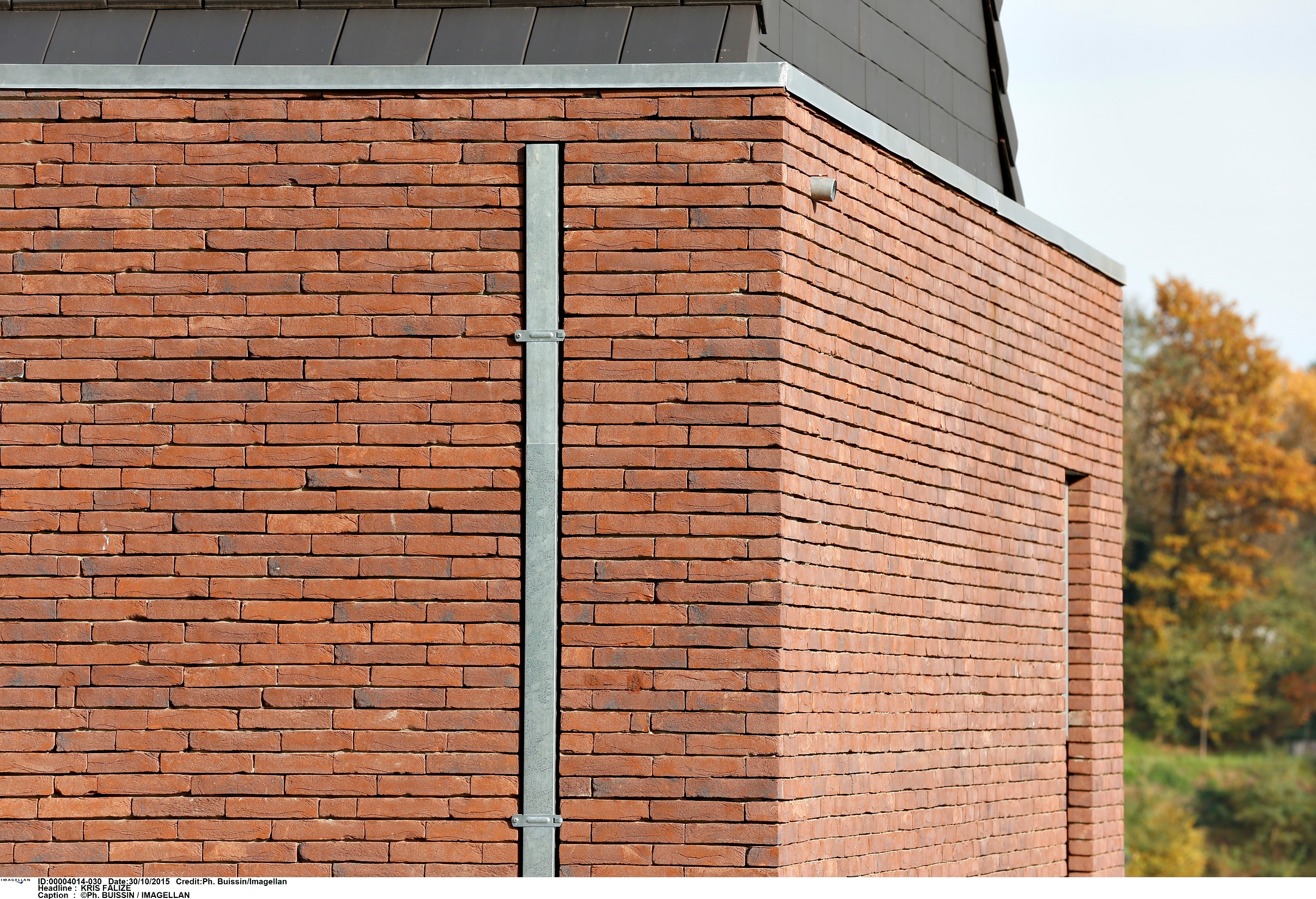 Intégration descente d’eau
Maçonnerie appareillage Sauvage